UD. I. INTRODUCCIÓ. Ll. 1. Què és la biologia?
1.2. La biologia estudia els organismes
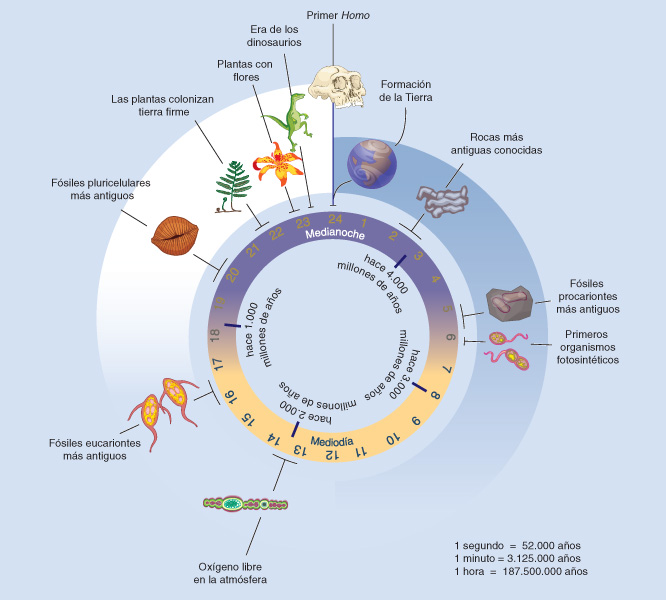 UD. I. INTRODUCCIÓ. Ll. 1. Què és la biologia
1.2. La biologia estudia els organismes
Fa 3500 milions d’anys
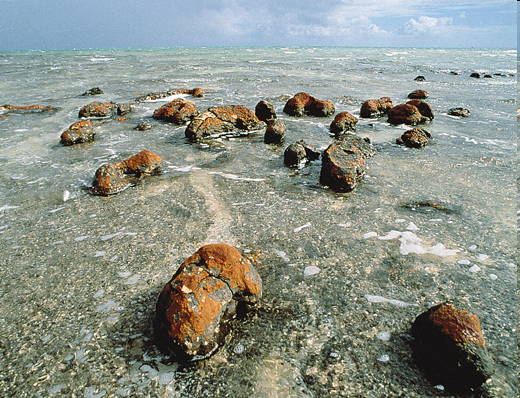 Roques amb els primers fòssils: estromatolits
UD. I. INTRODUCCIÓ. Ll. 1. Què és la biologia?
1.2. La biologia estudia els organismes
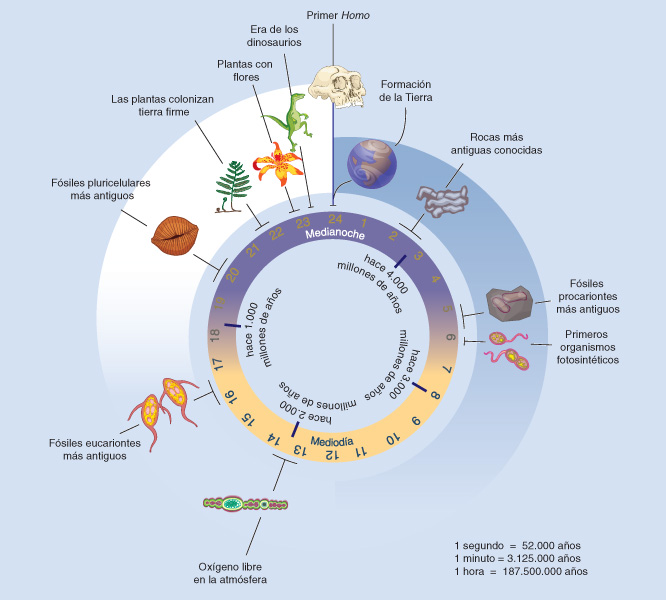 UD. I. INTRODUCCIÓ. Ll. 1. Què és la biologia?
1.2. La biologia estudia els organismes
De l’aigua  a la Terra. De l’alga a l’arbre
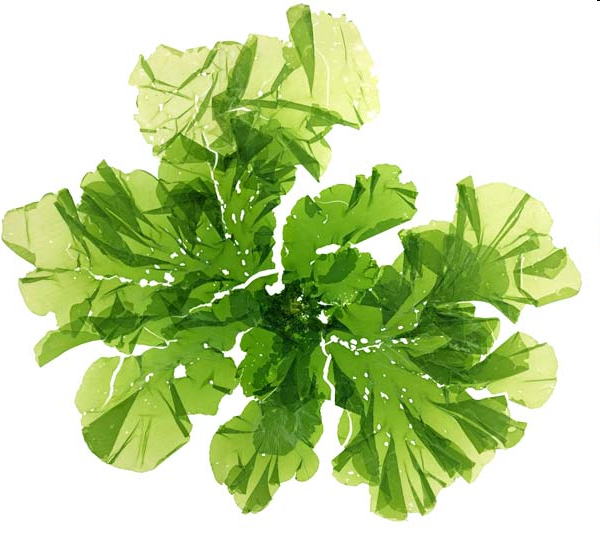 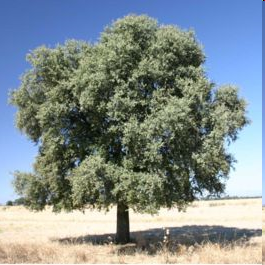 UD. I. INTRODUCCIÓ. Ll. 1. Què és la biologia?
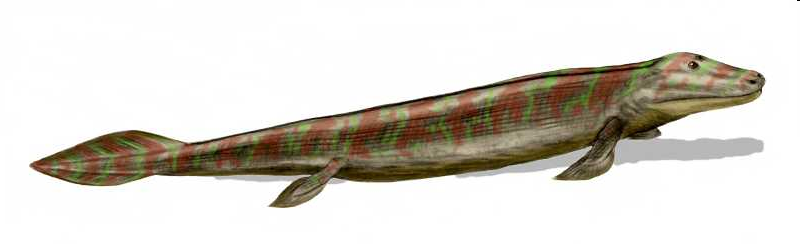 Tiktaalik
Organisme de transició entre 
el peixos i els tetràpodes
UD. I. INTRODUCCIÓ. Ll. 1. Què és la biologia?
La biologia estudia els organismes
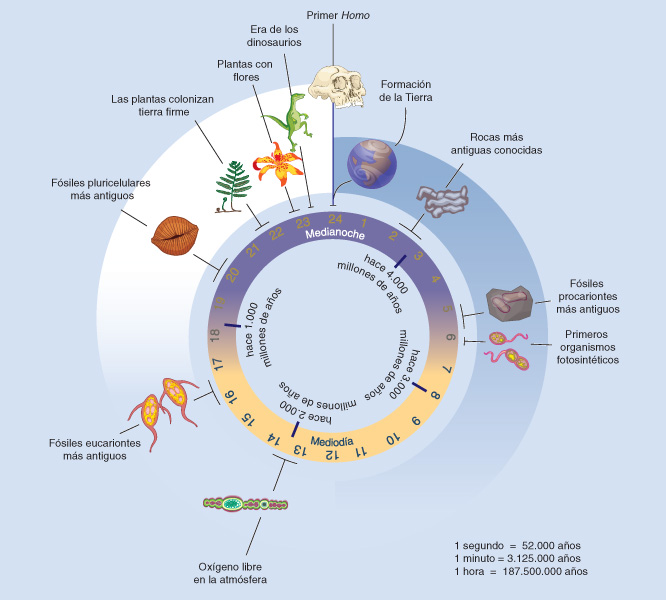 UD. I. INTRODUCCIÓ. Ll. 1. Què és la biologia?
La biologia estudia els organismes
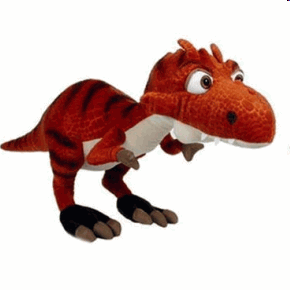 Dinosaures,

Grup animal dominador de la Terra, fa entre 235 i 65 milions d’anys
UD. I. INTRODUCCIÓ. Ll. 1. Què és la biologia?
1.2. La biologia estudia els organismes
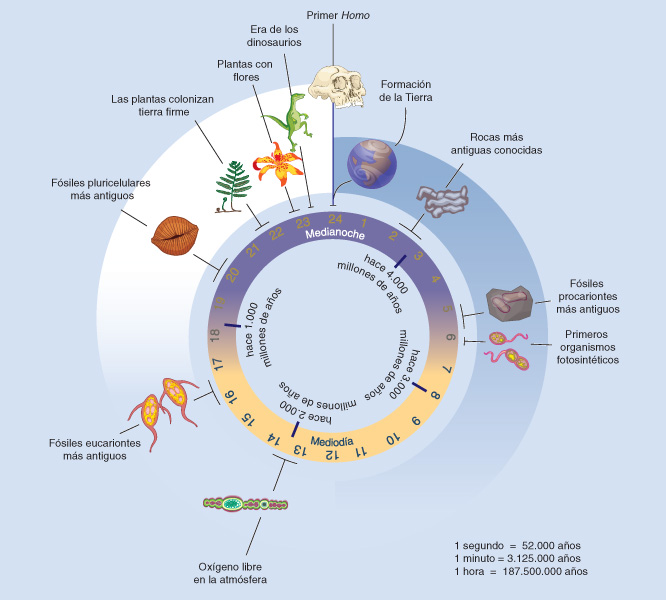 UD. I. INTRODUCCIÓ. Ll. 1. Què és la biologia?
1.2. La biologia estudia els organismes
Homo erectus, 
el primer emigrant
Evolució del gènere: Homo
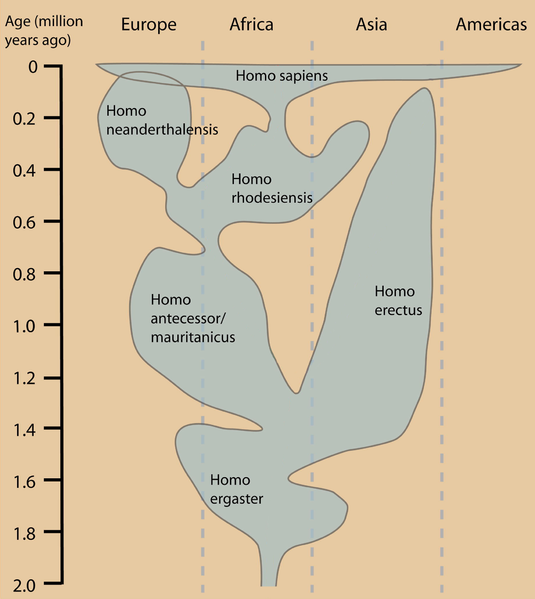 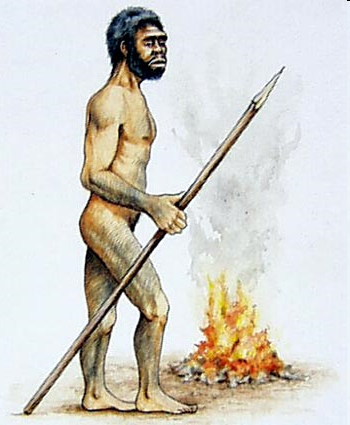 UD. I. INTRODUCCIÓ. Ll. 1. Què és la biologia?
1.2. La biologia estudia els organismes
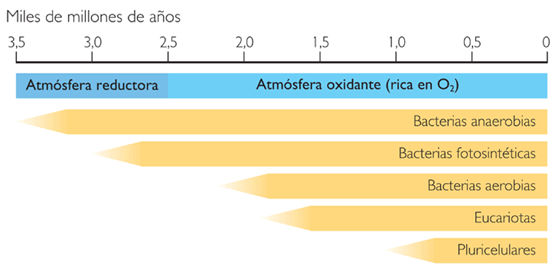 Passes més importants de la formació de la vida
UD. I. INTRODUCCIÓ. Ll. 1. Què és la biologia?
1.2. La biologia estudia els organismes
Idees bàsiques a extreure 
d’aquesta visió de la formació de la vida
Continuïtat
Unitat 
Intercanvi
Diversitat
Complexitat